PREPARING FOR HURRICANE SEASONObtaining and Keeping Your FEMA Reimbursement:Mutual Aid and COVID-19 Considerations
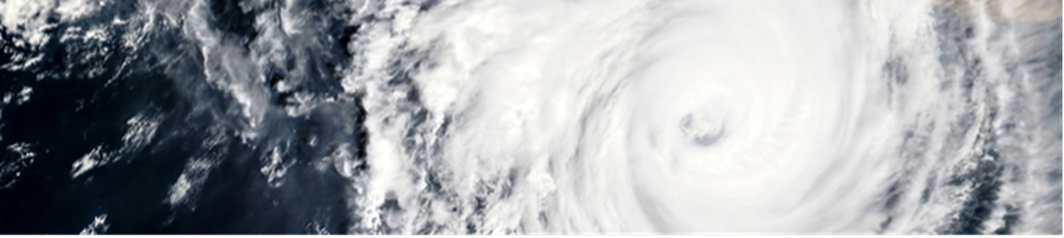 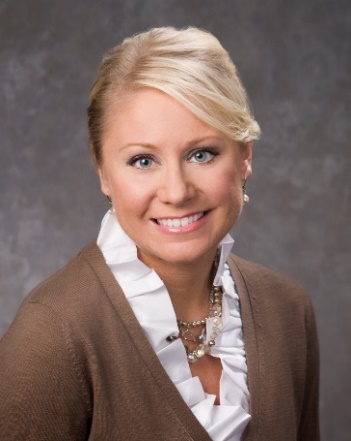 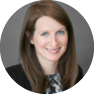 Wendy Huff Ellard
601.969.4681
wellard@bakerdonelson.com
Michelle Zaltsberg
407.367.5433
mzaltsberg@bakerdonelson.com
Today’s Agenda
Follow Up from Session 1: Procurement
Cost or Price Analysis Worksheet
FEMA Required Contract Provisions Template
Quick Reference Guide 
Mutual Aid Requirements
COVID-19 Considerations
Q&A
FEMA Guidance
FEMA’s Public Assistance Program and Policy Guide
Version 4 - Effective June 1, 2020

FEMA Policy 9523.6 – Mutual Aid Agreement for Public Assistance and Fire Management Assistance (2012 – 2016)
ARCHIVED, but informative

FEMA COVID-19 Pandemic Operational Guide for the 2020 Hurricane Season (May 2020)
Mutual Aid Basics
General Philosophy

Requesting Entity
Must be legally responsible for the work
Must have actually requested the resources provided

What kind of entities can provide?

Agreement to Provide Assistance
Potential Issues:  safety, training, materials, liability, assignments, workmen’s comp
Labor and equipment rates
Mutual Aid Basics – Flow of Funds
Post-Incident Agreements
FEMA encourages written mutual aid agreement prior to declared disaster

Oral agreements are OK, but must be written down eventually

Must be consistent with past practices between the entities
Don’t agree to pay for something you would not normally pay for, just because Federal dollars are available

Document the oral agreement in writing
Must be executed by authorized official of each entity
Submit to FEMA within 30 days of Applicant’s Briefing
Mutual Aid Eligibility
Eligible Mutual Aid work includes:
Emergency Work
Work necessary to meet immediate threats to life, public health and safety, and improved property
Emergency Utility Restoration (Cat B or Cat F)
Permanent work that is necessary due to the emergency

Eligibility criteria is the same as contract work except…
Mutual Aid is not subject to procurement regulations

If Mutual Aid is provided at no cost, the value of the assistance may be used to offset the non-Federal cost share
Mutual Aid Eligibility
Eligible costs:
Costs to transport Providing Entity’s equipment and personnel to the declared area
Straight time and overtime, including fringe benefits, of Providing Entity personnel (rates must be reasonable)
Overtime for Providing Entity’s backfill employees, even if they are not performing eligible work
Equipment rates (based on terms of Agreement of FEMA’s equipment rates)
Mutual Aid Eligibility
Ineligible costs:
Preparing to deploy (“standing by”);
Dispatch operations outside the State;
Training and exercises;
Support for long-term recovery and mitigation operations.
Mutual Aid Eligibility
To be eligible, Mutual Aid must be:
Requested
No “self-deployment”
Directly related to the declared disaster
Used in the performance of eligible work
Costs must be reasonable

Mutual Aid DON’Ts:
Make payment contingent on a Federal declaration
Expect FEMA to reimburse costs that the Requesting Entity is not obligated to pay to the Providing Entity
Provide each other Mutual Aid for the same storm to double reimbursement
Mutual Aid – Documentation Requirements
Written Agreement (pre- or post-event)
Description of services requested
Description of services received
Documentation of associated costs
Labor (e.g., time sheets)
Equipment (e.g., logs)
Supplies
Materials
Invoices

Make sure to include…
Hotel Invoices
Catering Sign-In Sheets
Labor policies
Mutual Aid – Second Appeal Decisions
Washington State Patrol, FEMA-5061 (Feb. 21, 2019)
“Furthermore, whether or not the Mobilization Plan is considered a procurement contract or a mutual aid agreement, FEMA policy provides that only actual time spent working is eligible.  This is the case even if a contract or mutual aid agreement requires payment for 24-hour shifts.”

University of Alabama, 1971-DR-AL (Aug. 4, 2014)
2004 MAA provided no compensation for aid.  FEMA denied assistance finding the 1994 MAA to be the basis for the applicant‘s legal responsibility for the work performed in another jurisdiction.  Applicant argued that mutual aid was provided pursuant to a new, postdated mutual aid agreement.  FEMA found no evidence that 2004 MAA had been superseded.  FEMA ultimately granted the appeal, finding legal responsibility for the work on other grounds.
In this Appeal, the applicant was the Providing Entity, which is unusual.
Mutual Aid – Second Appeal Decisions
City of Springfield, 1633-DR-IL (Dec. 28, 2012)
OIG took issue with cost-plus-percentage-of-cost (CPPC) “Mutual Aid” contract with private for-profit utility company.  OIG findings were based on procurement violations (use of CPPC contracting), but procurement is not applicable to true mutual aid agreements.  Even so, do not use CPPC contracting!

Haskell County, FEMA-1355-DR (Apr. 21, 2003)
Counties had “unwritten reciprocal agreement” to maintain certain roads that are in remote areas of their respective counties. Finding no written agreement showing applicant was legally responsible for removing debris from another county, FEMA determined there was no basis reimbursement.
Hurricane Recovery & COVID-19
FEMA’s Operation Guidance on COVID-19 and Hurricane Season:
Applies mostly to emergency managers, but is informative
Public Assistance program delivery may be remote (more on this later)
FEMA encourages…
temperature and health screenings
increased cleaning and disinfection requirements
social distancing:
reduced personnel footprints
transparent barriers as appropriate
labeling interior floor areas
modified personnel plans to assess how many personnel will be deployed to field 
PPE and/or cloth face coverings and other supplies (e.g., hand sanitizer, cleaning wipes)
Guidance for individuals who are not cleared to return to work (e.g., persons tested positive for COVID-19 or symptomatic)
Public Assistance Program Delivery During COVID-19
Operational Planning 
Applicant Briefings – Encourage virtual briefings 
Request for Public Assistance – No change 
Staff and Operational Planning – Mix of virtual and, if required, minimized personnel requested 
Exploratory Call – No change 
Recovery Scoping Meeting – Encourage remote meetings and, if required, minimized personnel presence 
Damage Intake and Eligibility Analysis 
Applicant Engagement – Encourage virtual engagement and, if required, minimized personnel presence 
Damage identification, Essential Elements of Information, and Project Formulation – No change 
Conducting Site Inspections – Likely encourage virtual/ tabletop inspections with minimized personnel presence
Public Assistance Program Delivery During COVID-19
Scoping and Costing  
Grant Development – No change 

Final Reviews  
Field and Final Reviews – No change 

Obligation and Recovery Transition  
Project Obligation – No change 
Recovery Transition Meeting – Conducted remotely
Hurricane Recovery & COVID-19
With respect to power, FEMA specifically asks SLTT governments to consider:

Does your plan for potential emergency repairs for energy infrastructure account for COVID-19 social distancing or PPE needs? 

But, FEMA does not expressly address whether these increased costs will be eligible for Public Assistance reimbursement

Recommendation:  revise labor policies to require precautions against viral infections
Creates “legal responsibility” for the cost
Creates applicable protocols regardless of availability of federal funding
Addendum to Mutual Aid Agreement
Screening
Prior to deployment
Upon arrival
Before each shift
Fever = no work
Fever = individual sent home or isolated where deployed
Fever = related crew isolated where deployed
Advance discussion of quarantine/travel restrictions
Isolation while working?
Isolation while non working?
Spotters
Social distancing, including tailgate meetings
Addendum to Mutual Aid Agreement
If quarantine is required upon return home, who pays?
Lost time, PTO, other direct costs
Costs related to illness contracted while delivering mutual aid:
Hotel
Meals
Time
Separate travel costs
Costs related to illness presenting within 2 weeks of delivering mutual aid:
Lost time, PTO, other direct costs
PPE and Disinfectants
Who provides/pays for it?
When must it be used?
Enforcement – who is responsible for discipline?
Addendum to Mutual Aid Agreement
Some of these costs may not be reimbursed
Remember, eligible costs are:
Directly tied to the performance of eligible work;
Adequately documented;
Authorized and not prohibited under Federal or SLTT government laws or regulations;
Consistent with the Applicant’s internal policies, regulations, and procedures that apply uniformly to both Federal awards and other activities of the Applicant; and
Necessary and reasonable to accomplish the work properly and efficiently.
Support for Reimbursement of Increased Costs
Ongoing efforts of FECA and NRECA to confirm eligibility
Recommend the Requesting and Providing Entity execute an Addendum to confirm who is responsible for paying the increased costs
Document that costs are necessary and reasonable:
Keep documentation of state and local health orders
Document cost analysis: costs must be reasonable including increased costs you have agreed to pay
Document availability and pricing of contractors
Consider timing, document necessity using system status
Questions?
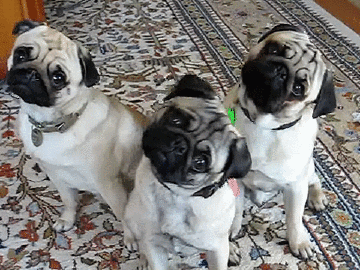 PREPARING FOR HURRICANE SEASONObtaining and Keeping Your FEMA Reimbursement:Mutual Aid and COVID-19 Considerations
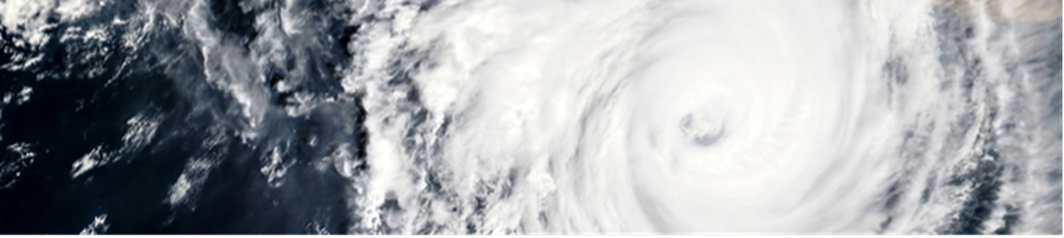 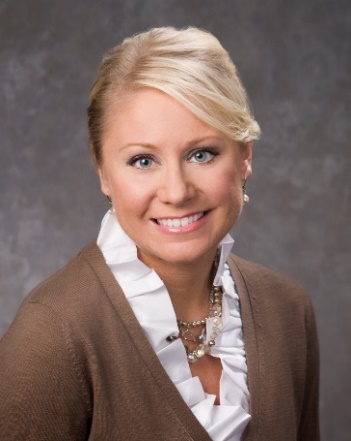 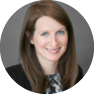 Wendy Huff Ellard
601.969.4681
wellard@bakerdonelson.com
Michelle Zaltsberg
407.367.5433
mzaltsberg@bakerdonelson.com